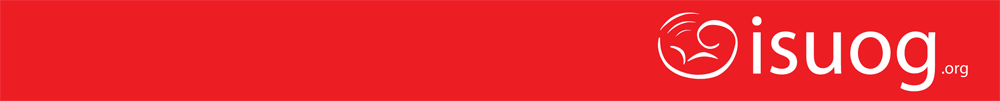 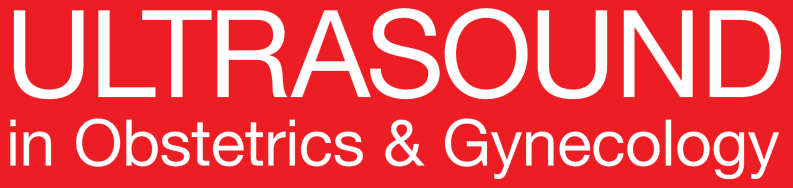 How to perform ultrasound in labor: the fetal occiput position
Aly Youssef, Tullio Ghi, Gianluigi Pilu
Department of Obstetrics and Gynecology
Sant’Orsola-Malpighi University Hospital
University of Bologna
Italy
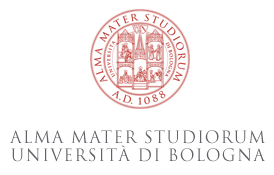 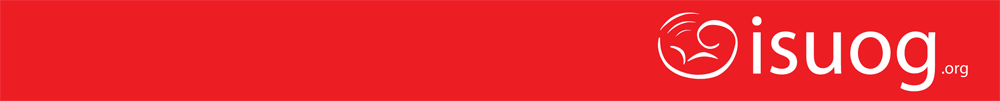 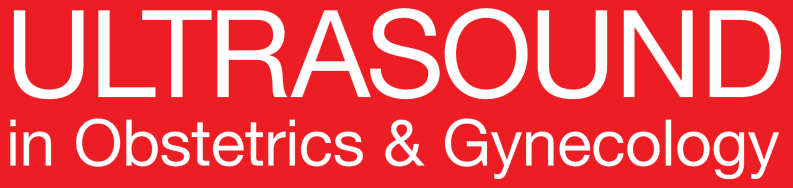 How to: determine the fetal occiput position in labor

Indication: before performing instrumental delivery, delayed labor progress especially in advanced labor, suspected fetal malposition 

Machine settings: routine obstetric third trimester setting
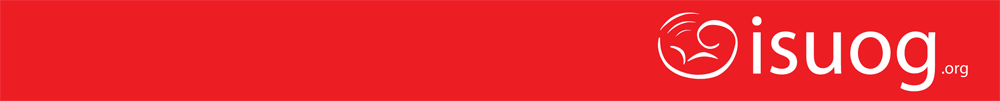 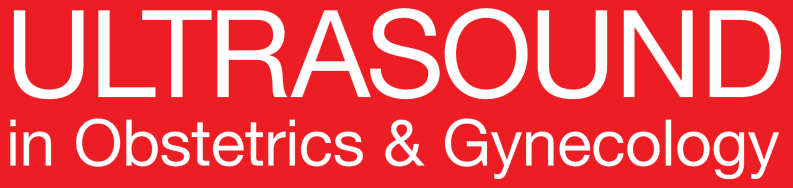 The fetal spine position identification
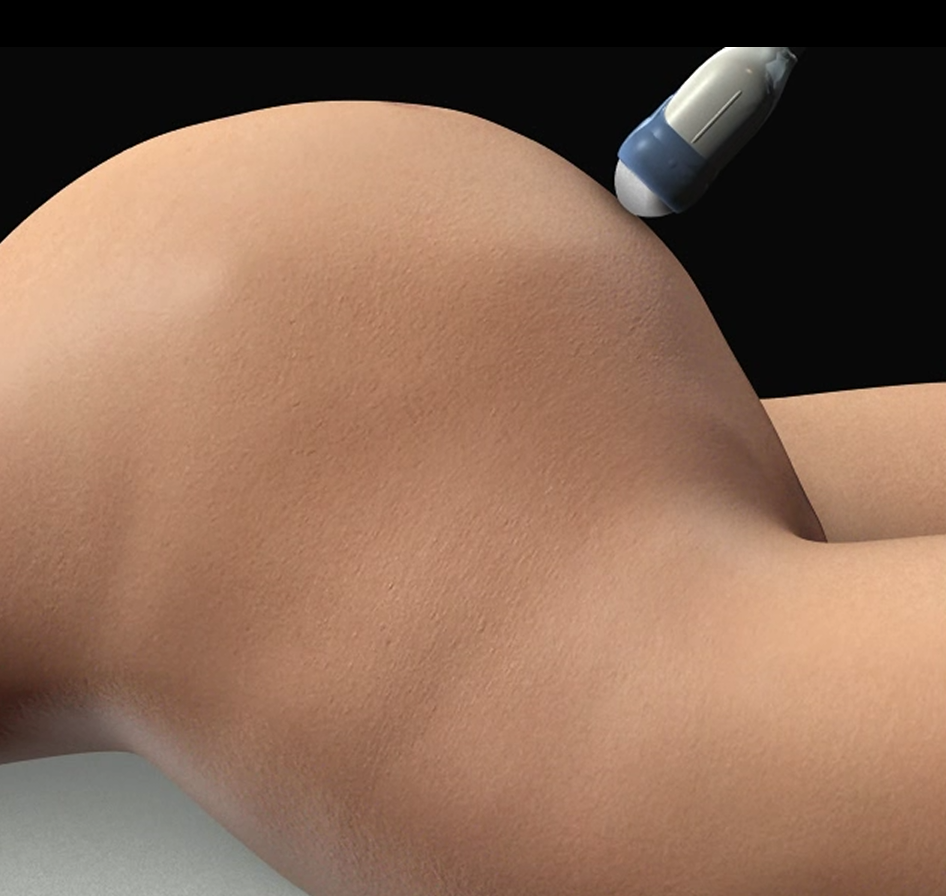 1
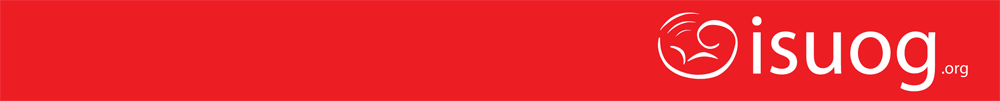 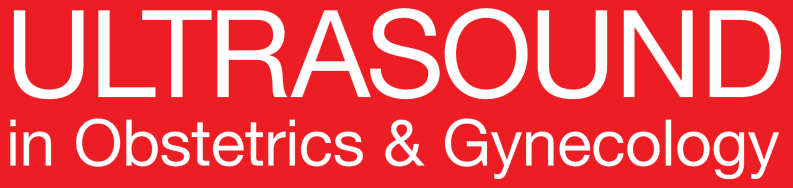 The fetal spine position identification:
posterior spine
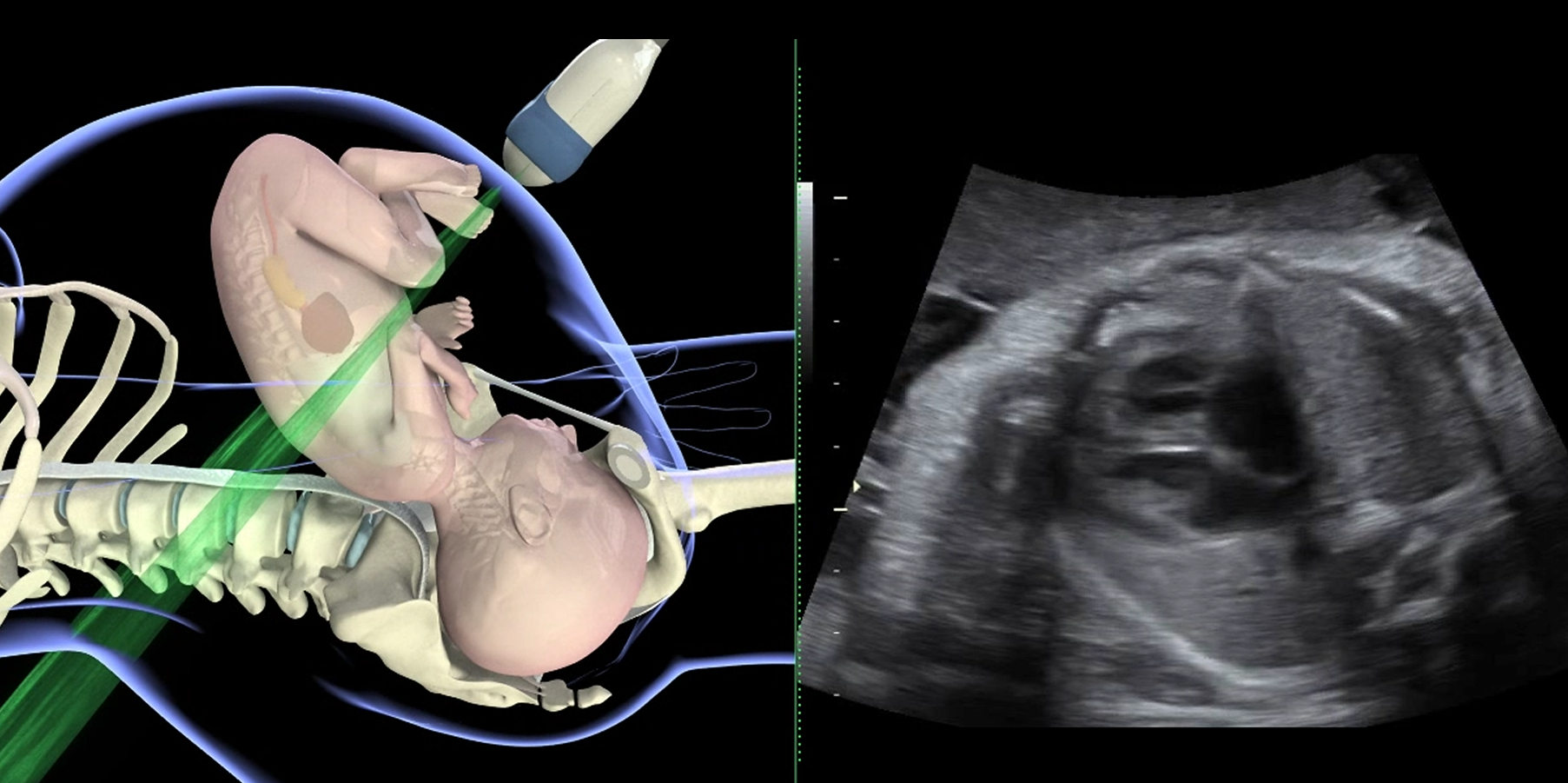 spine
2
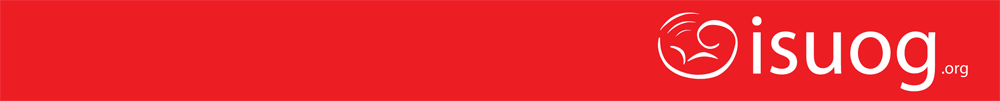 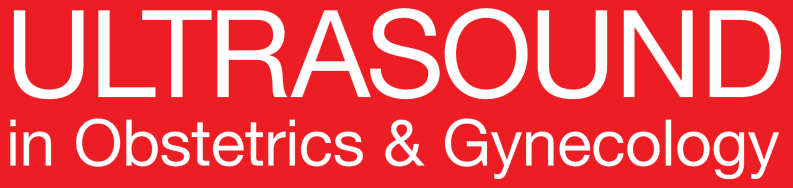 The fetal spine position identification:
anterior spine
spine
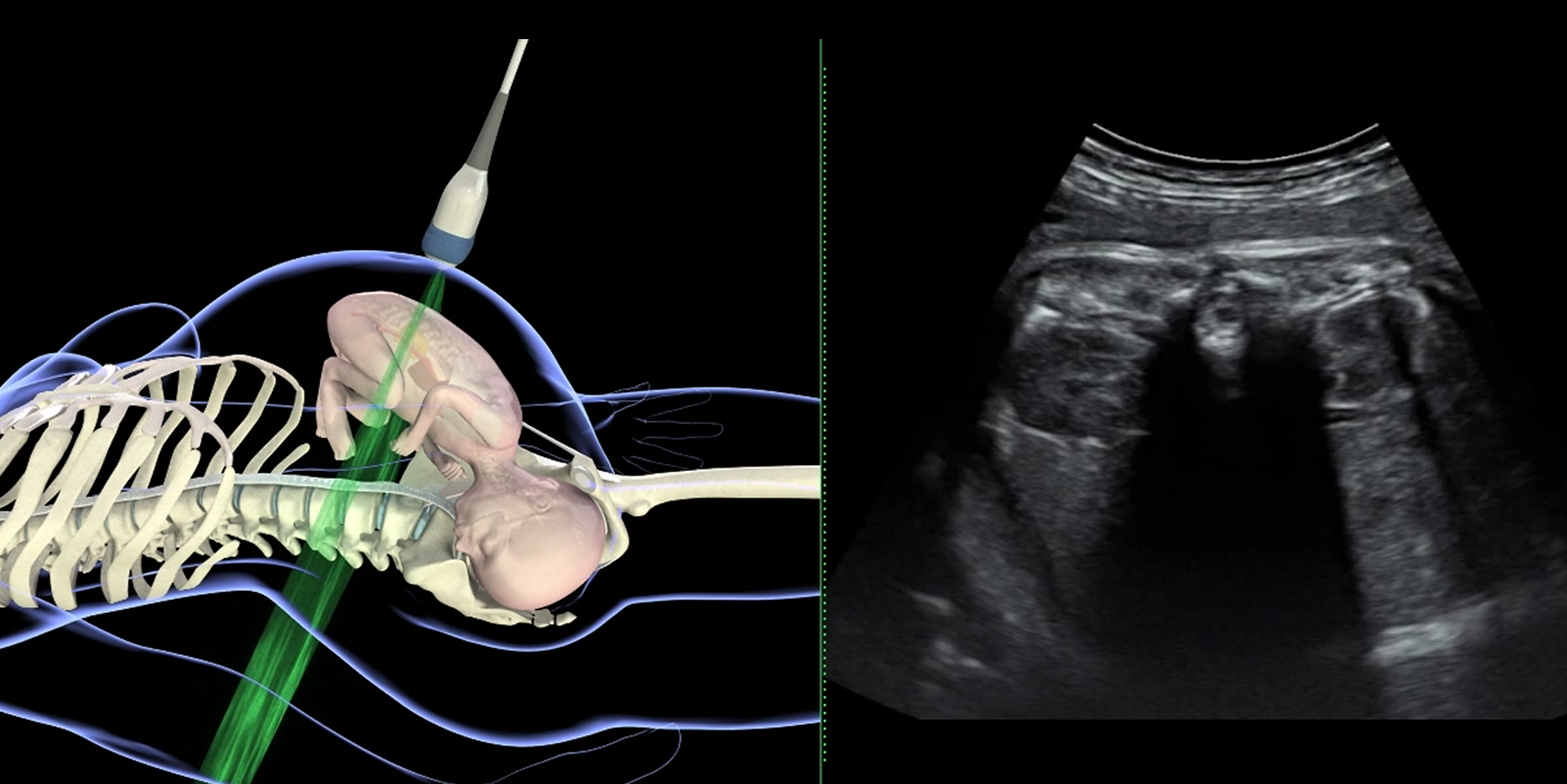 3
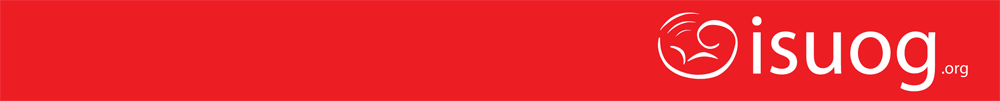 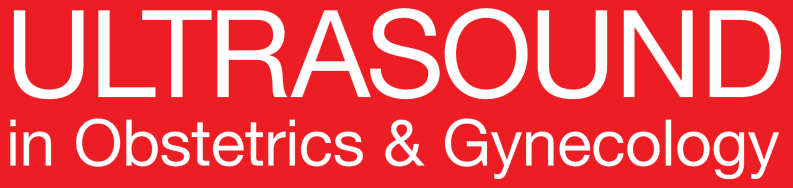 The fetal head: landmarks for occiput position identification
MIDLINE
THALAMI
OCCIPUT
4
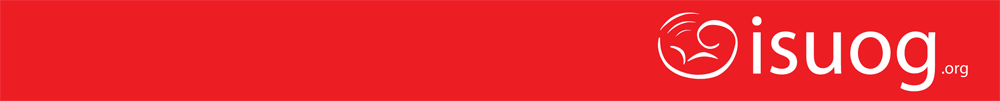 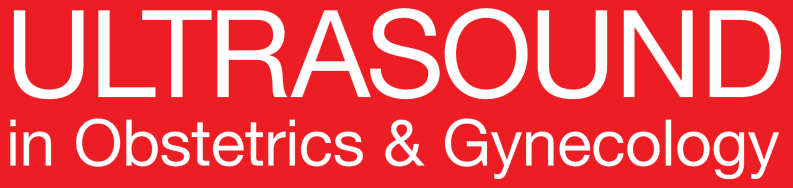 The fetal head: landmarks for occiput position identification
CEREBELLUM
MIDLINE
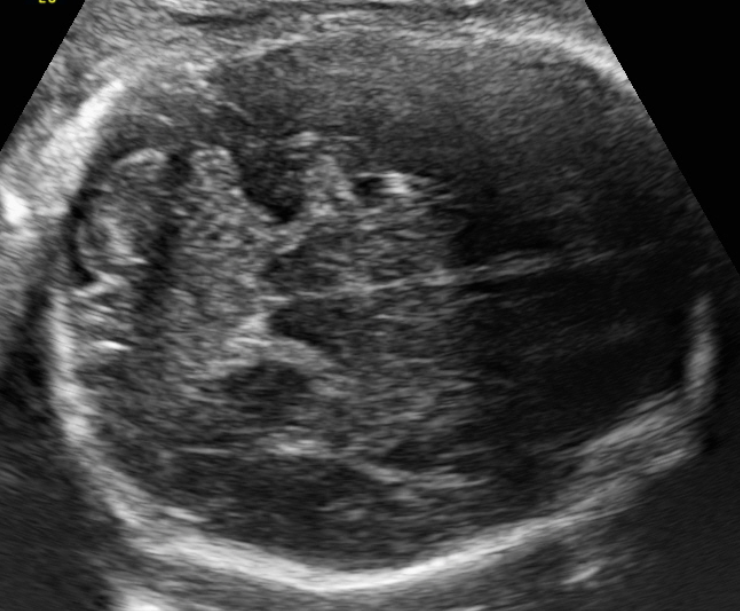 OCCIPUT
5
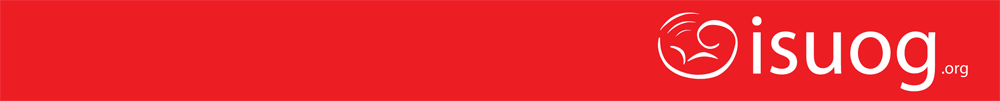 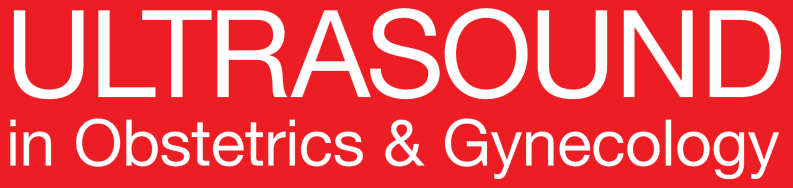 The occiput posterior position
orbits
6
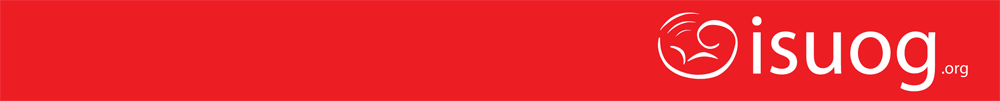 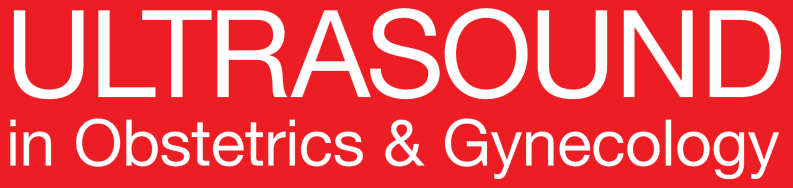 The occiput anterior position
cervical spine
occiput
7